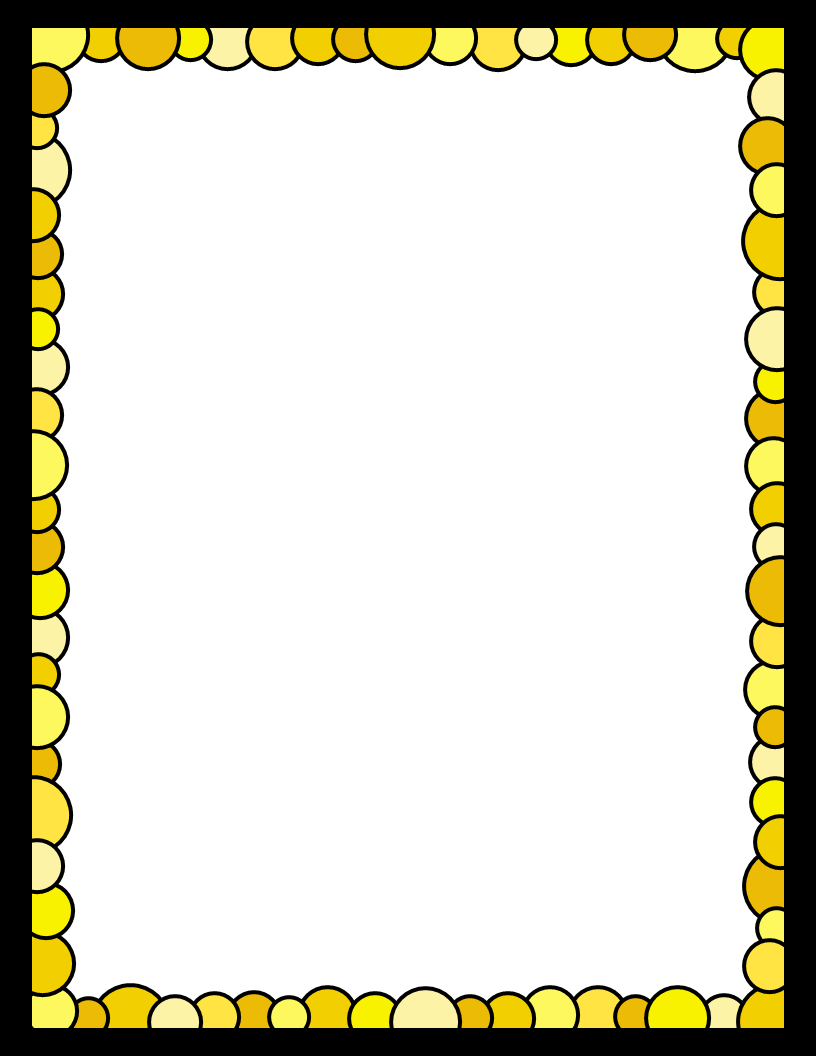 Kindergarten Supply List
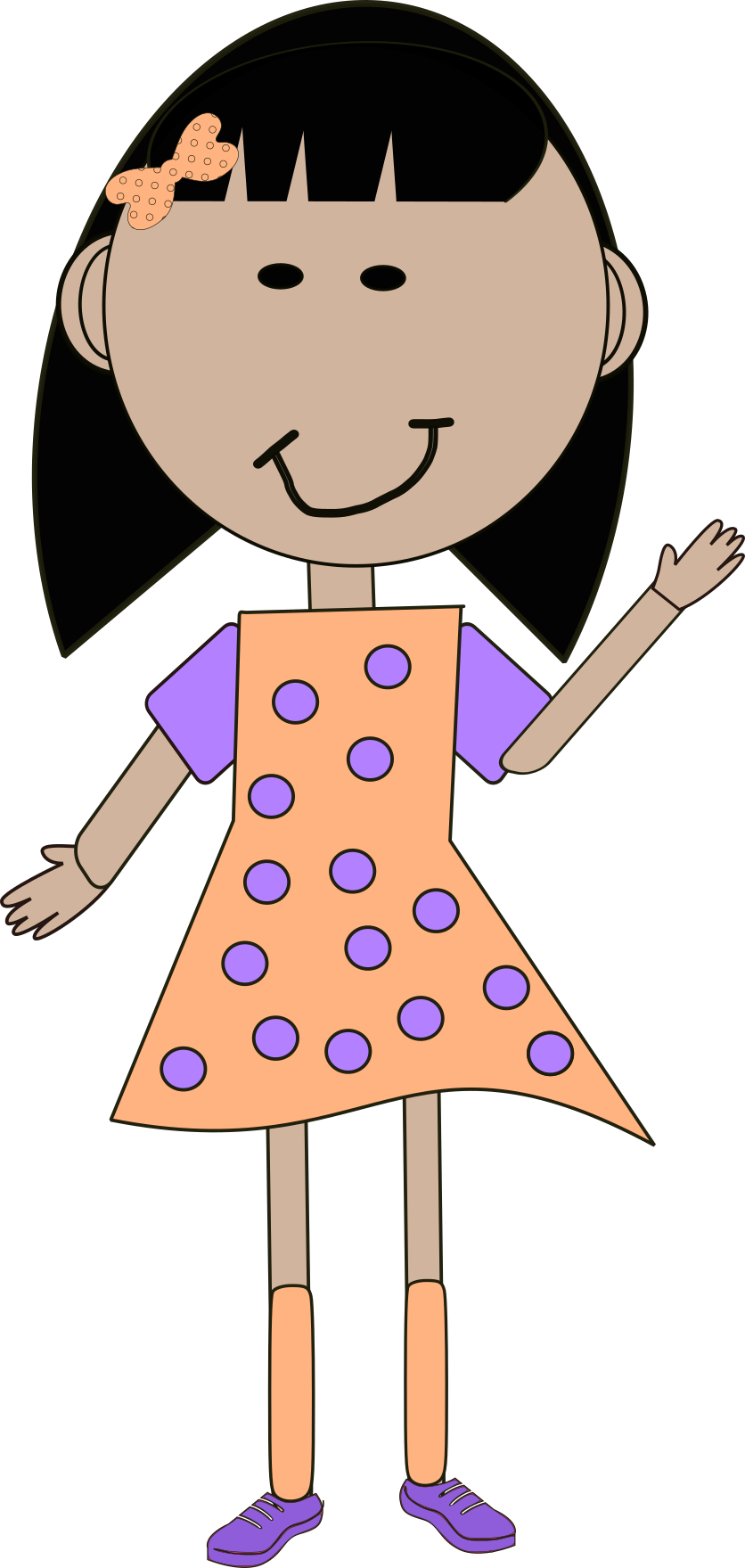 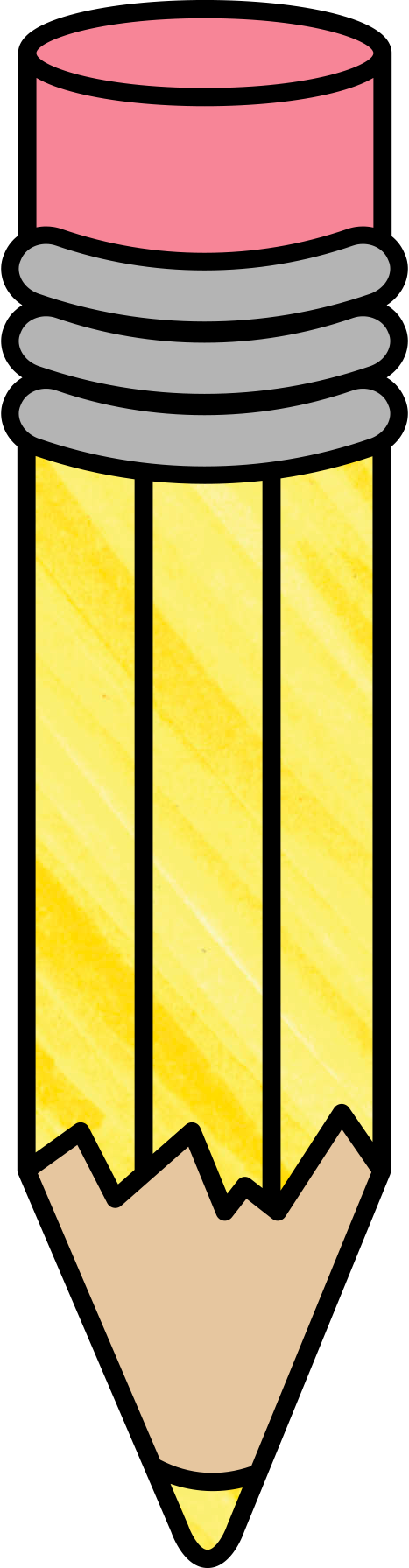 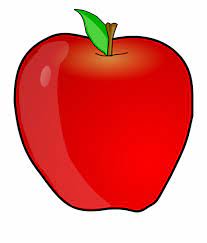 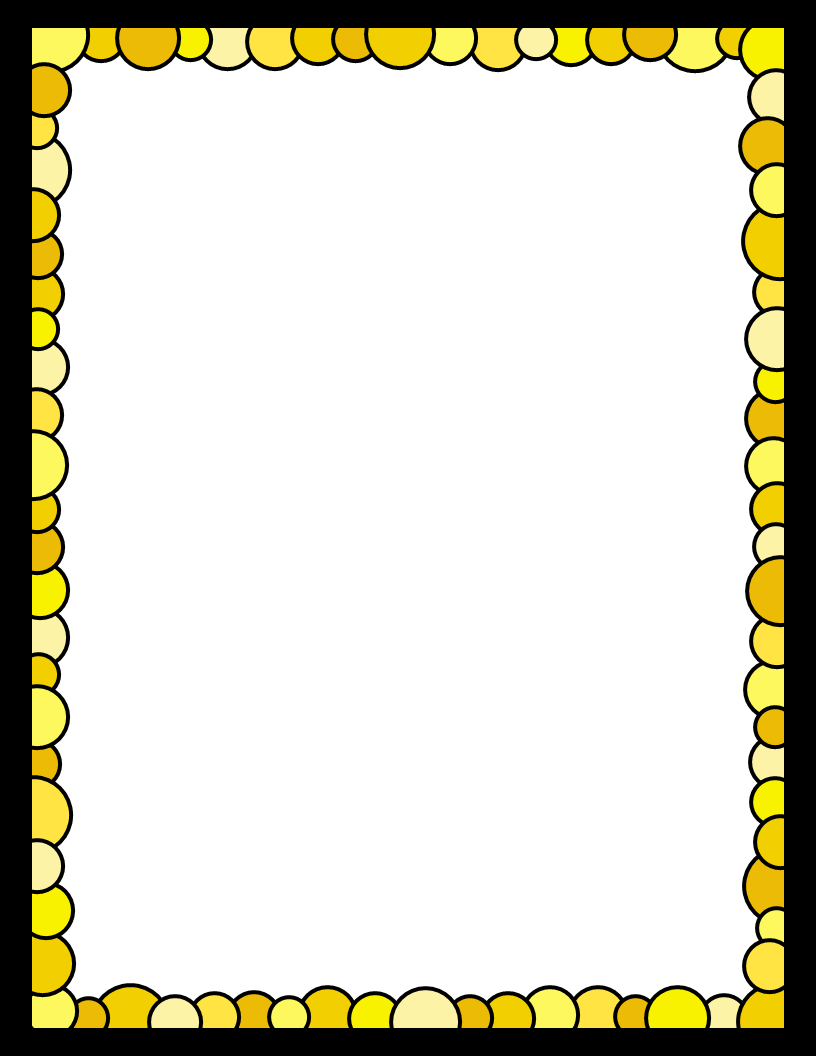 Kindergarten Wish List
Crayons, Scissors and Glue Sticks 
will be provided.
 
Healthy Snacks 
Small Dixie Cups 
Large Paper Plates
Paper Bowls
Plastic Forks
Plastic Spoons
Napkins
Large Bags of White Rice
Box of Kleenex 
Clorox Cleaning Wipes 
Play Dough
Cotton Balls
Hand Sanitizer 
Q-Tips
Coffee filters  (medium or large)
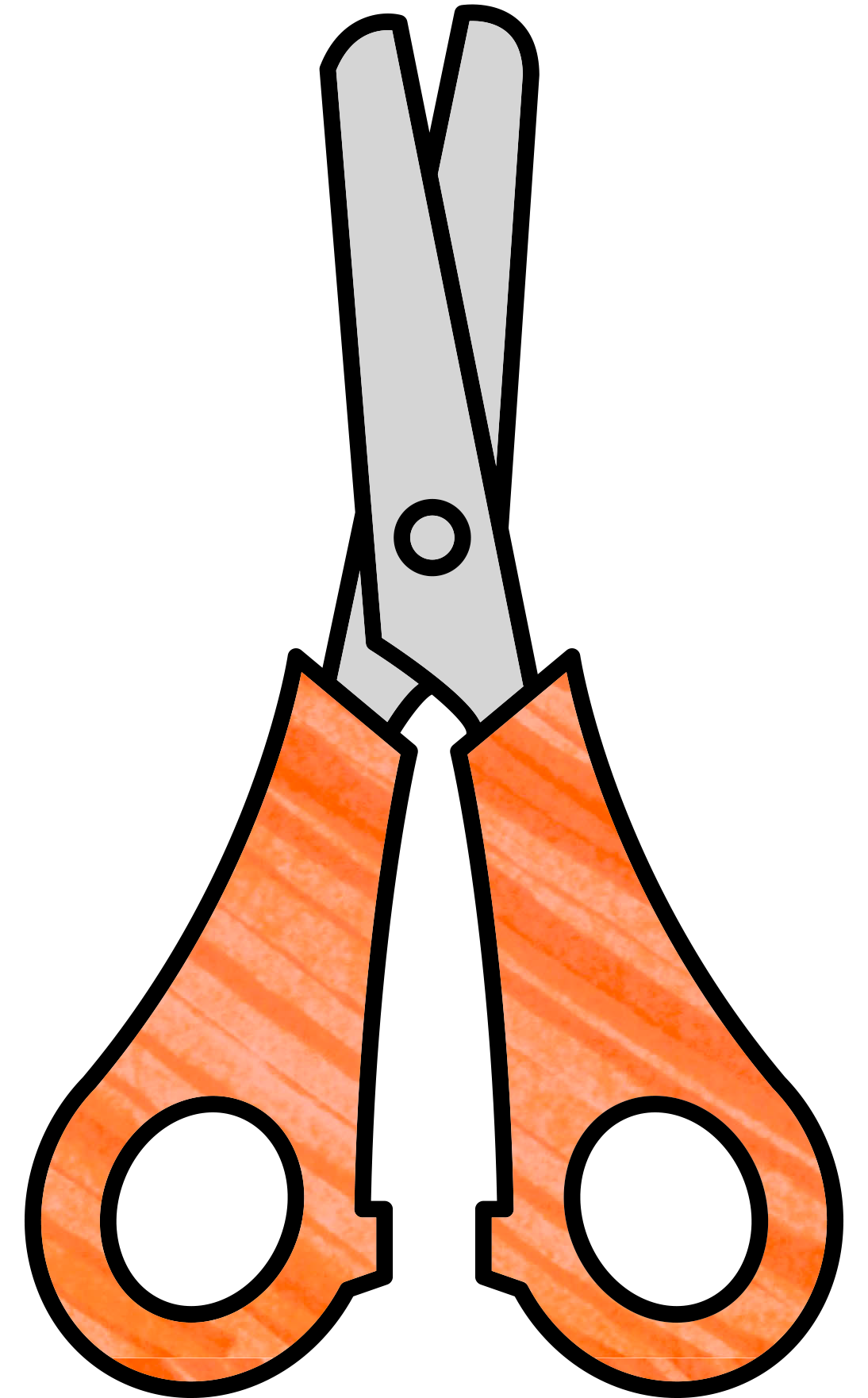 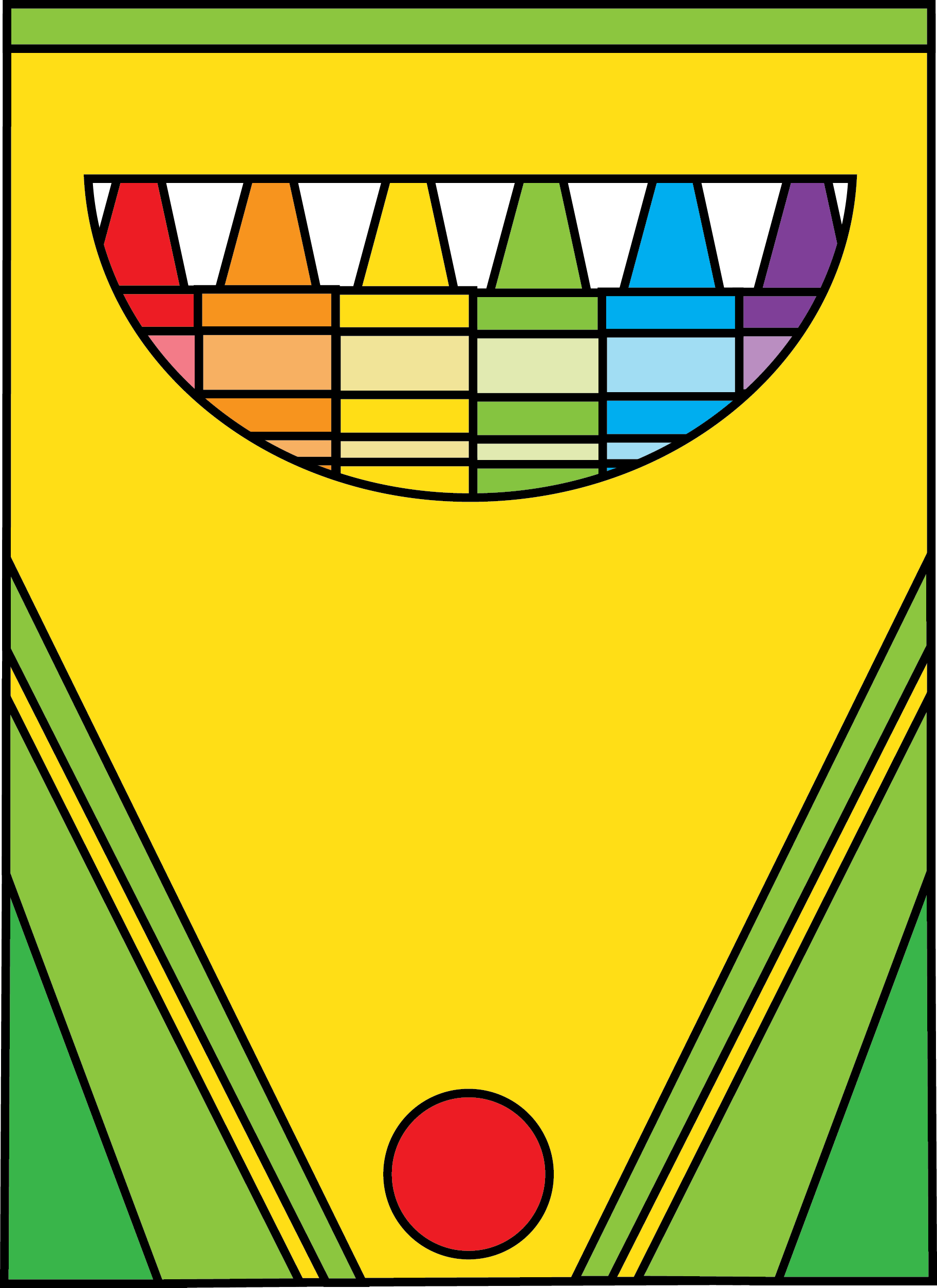 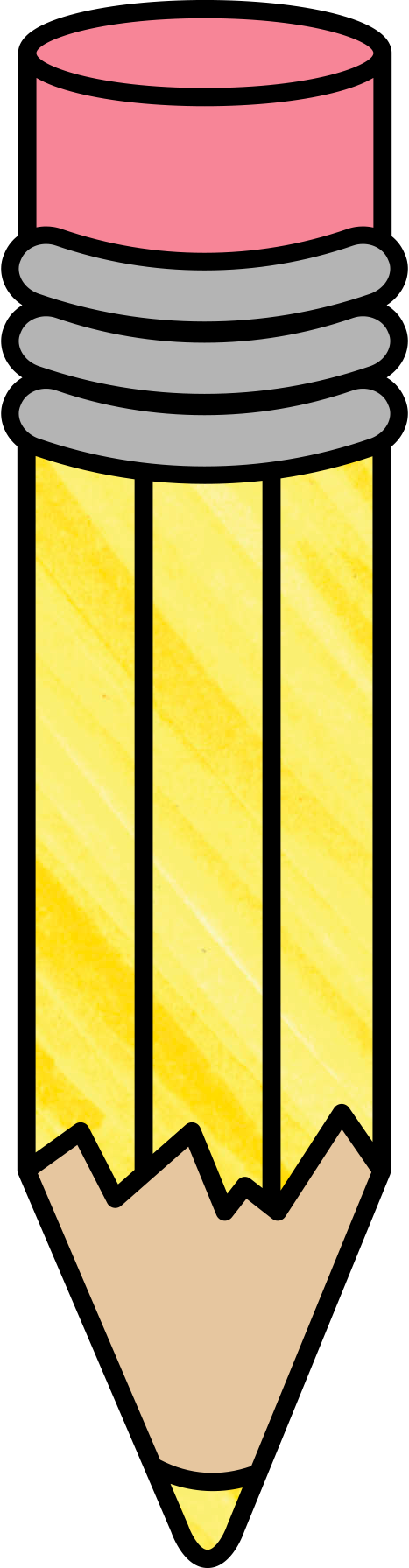